Unit  4 The Hierarchical Model
4.1  The Hierarchical Model
 4.2  IMS
Hierarchical Database Model
A hierarchical database model is a data model in which the data is organized into a tree-like structure. 
Example of a hierarchical model
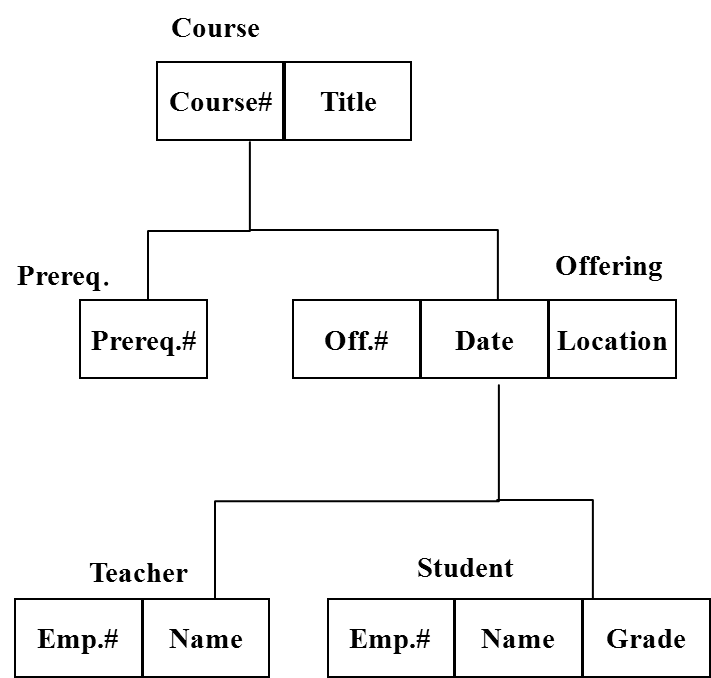 Source: From Wikipedia, the free encyclopedia
The First Database Model
The structure allows representing information using parent/child relationships: each parent can have many children, but each child has only one parent (also known as a 1-to-many relationship).
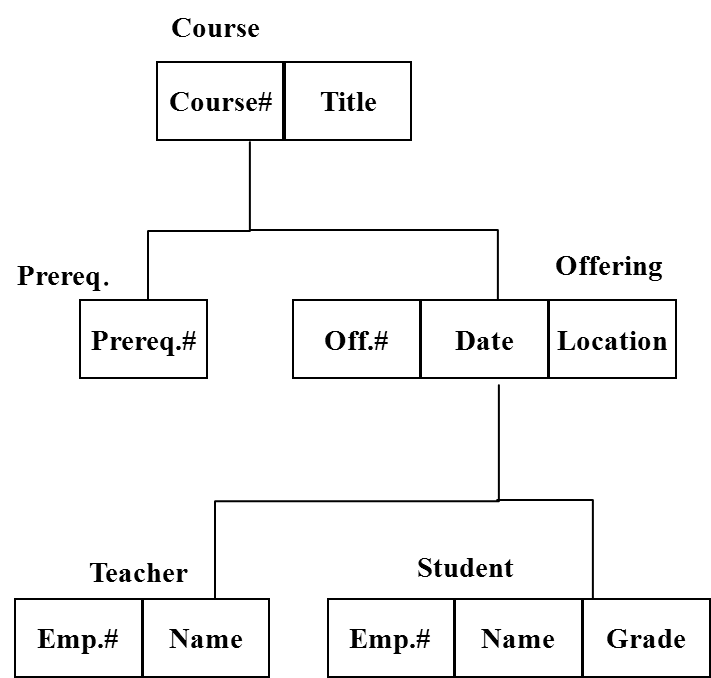 This model is recognized as the first database model created by IBM in the 1960s.
Currently the most widely used hierarchical databases are IMS developed by IBM and Windows Registry by Microsoft.
Source: From Wikipedia, the free encyclopedia
S
S#   SNAME    STATUS      CITY
S1   Smith            20           London
S2   Jones            10            Paris
S3   Blake            30           Paris
S4   Clark            20            London
S5   Adams          30            Athens
4.1 The Hierarchical Model
format
(1)  Data Structure
An ordered set of trees, more precisely,
an ordered set consisting of multiple 
occurrences of a single type of tree.
(records)
1
1
3
5
4
2
1. format
2. occurrences
     (records)           data
pointer
1
2
3
course#     name  prereq.1  prereq.2  off.1  85/2/6   EE   T003  Yang 
                                                                                 108
...
85/2/6
...
prereq.1          prereq.2
The Hierarchical Model: Segment
e.g. Tree type of an education database
“pile”
Course
Course#
Title
course#, name    prereq     off. 1    off. 2
Offering
Prereq.
Prereq.#
Off.#
Date
Location
1. Five record (segment) types:
                Course, Prereq, Offering, Teacher, student.
            2. Difference with relational model: 
                (i) parent:child vs. foreign key
                (ii) operators
Student
Teacher
Emp.#
Name
Emp.#
Name
Grade
M23 DBMS M16 M19   1   85/9/1   EC210   T003  Yang  7617503 ...   2
M95
N.N.
M23
DBMS
Fig. 4.2: Hierarchical Sequence
Offering
3
M19
2
M16
1
85/9/1
EC210
Teacher
Student
T003
Yang
7617503
G.Hwang
5
The Hierarchical Model: Occurrence
Occurrence
Course
3
Course
[3] Now, where is the first child?
[1] Locating to a specific segment.
M23
DBMS
Offering
M19
M16
1
85/9/1
EC210
Teacher
Student
[2] Now, where is the next?
T003
Yang
7617503
G.Hwang
3
The Hierarchical Model: Data Manipulation
(2) Hierarchical Data Manipulation
      A set of operators for processing data represented in the form of trees
The Hierarchical Model: Data Integrity
(3) Hierarchical Data Integrity
Rule: no child is allowed to exist without
its parent, i.e., a kind of referential integrity.
4.2 IMS
Overview
IMS (Information Management System)
An IBM product
One of the first DBMS to be commercially
Available in 1968
IMS: Data Definition
(1) Data Definition       e.g. Educational Database (p.4-3)
 
   1  DBD      NAME=EDUCPDBD, ACCESS=HSAM
v 2  SEGM   NAME=COURSE, BYTES=36
   3  FIELD   NAME=(COURSE#, SEQ), BYTES=3, START=1
   4  FIELD   NAME=TITLE, BYTES=33, START=4
v 5  SEGM   NAME=PREREQ, PARENT=COURSE, BYTES=3
   6  FIELD  NAME=(PREREQ#, SEQ), BYTES=3, START=1
v 7  SEGM   NAME=OFFERING, PARENT=COURSE, BYTES=21
   8  FIELD   NAME=(OFF#, SEQ), BYTES=3, START=1
   9  FIELD   NAME=DATE, BYTES=6, START=4
  10 FIELD   NAME=LOCATION, BYTES=12, START=10
v11 SEGM   NAME=TEACHER, PARENT=OFFERING, BYTES=24
  12 FIELD   NAME=(EMP#, SEQ), BYTES=6, START=1
  13 FIELD   NAME=NAME, BYTES=18, START=7
v14 SEGM   NAME=STUDENT, PARENT=OFFERING, BYTES=25
  15 FIELD   NAME=(EMP#, SEQ), BYTES=6, START=1
  16 FIELD   NAME=NAME, BYTES=18, START=7
  17 FIELD   NAME=CRADE, BYTES=1, START=25
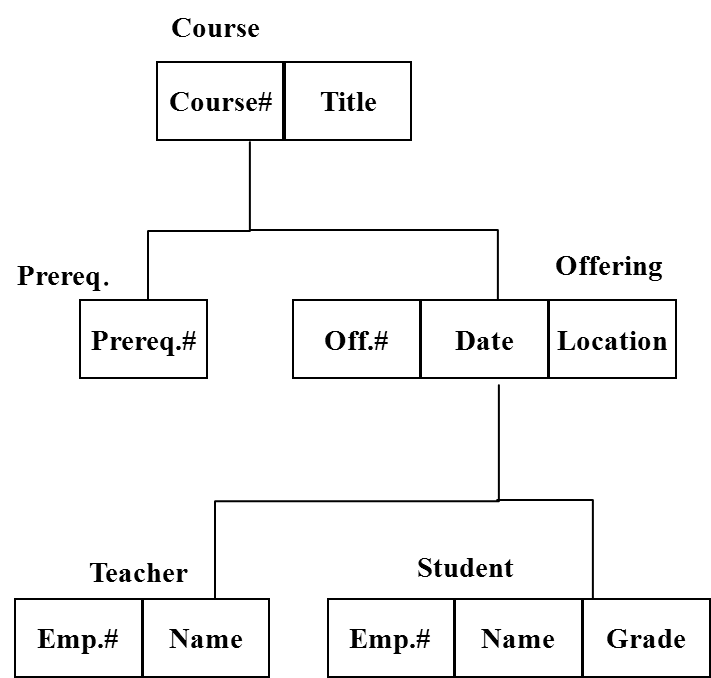 Working Area
IMS: Data Manipulation
(2) Data Manipulation
Application program      EDPCB
A PL/I program              STUDENTAREA
               .
               .  PL/I                                    CSSA
               .                                             OSSA
                                                             SSSA   
    Call PLITDLI(SIX,GU, EDPCB 
            STUDENTAREA, CSSA, 
            OSSA, SSSA)
               .
               .  PL/I
               .
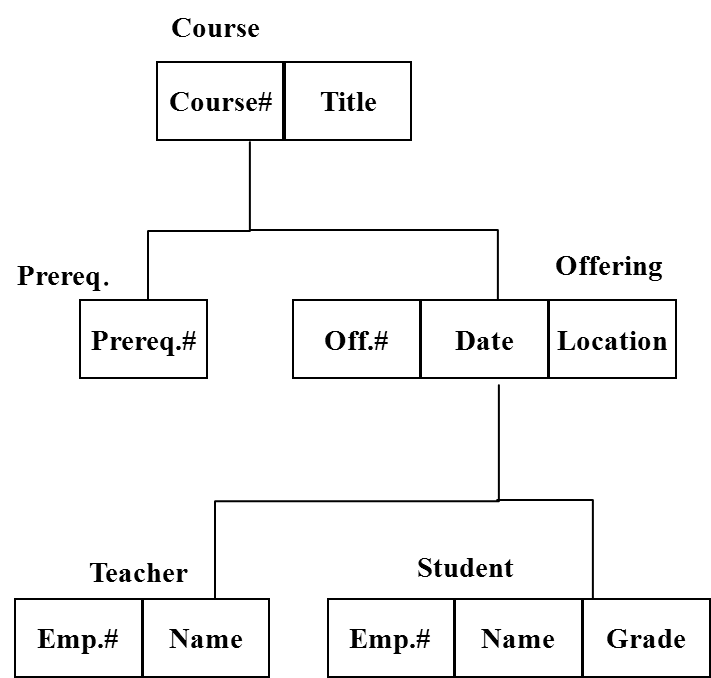 begin
PL/I + DL/I
DL/I
PL/I to DL/I --> into IMS
end
Call PLITDLI(SIX,GU, EDPCB, STUDENTAREA, CSSA, OSSA, SSSA)
Working Area
SIX: six arguments will be used
GU: get unique, and operator
EDPCB (Communication Block): 
a cursor and a feedback area
                   (SQLCA in DB2) (ref. p.2-41)
STUDENTAREA: I/O area, a buffer
SSA: Segment Search Arguments 
CSSA: Course, OSSA: Offering, and SSSA: Student
    e.g.  
CSSA: Course where TITLE='DBMS'
OSSA: Offering where DATE='85/9/1'
SSSA: Student where GRADE=‘3'
EDPCB
STUDENTAREA
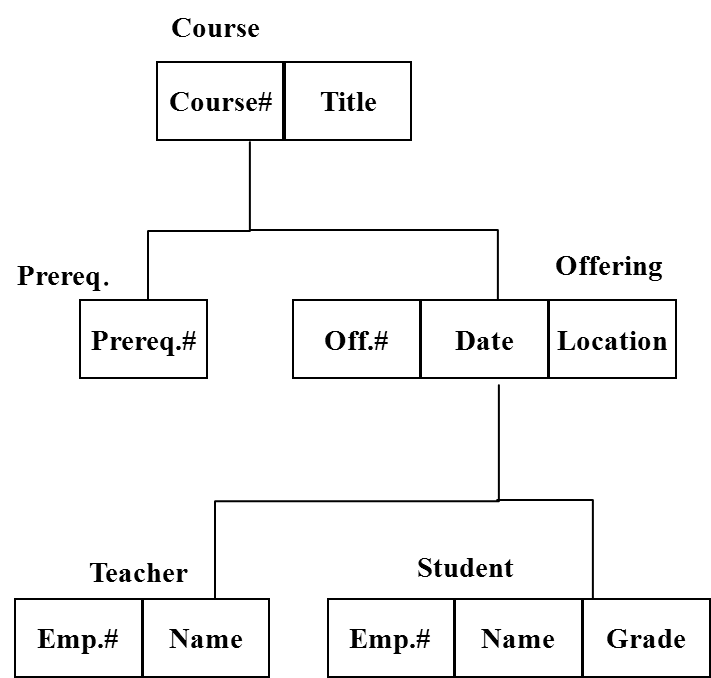 CSSA
OSSA
SSSA
condition
M95
N.N.
M23
DBMS
Offering
3
M19
2
M16
1
85/9/1
EC210
Teacher
Student
T003
Yang
7617503
G.Hwang
5
The Hierarchical Model: Occurrence
Occurrence
Course
e.g.  
CSSA: Course where TITLE='DBMS'
OSSA: Offering where DATE='85/9/1'
SSSA: Student where GRADE=‘3'
3
IMS: Data Manipulation operation
IMS operations:

GET Unique (GU ): Direct Retrieval
GET Next (GN ): Sequential Retrieval
GET Next within Parent (GNP):
        Sequential Retrieval under current parent
GET Hold (GHU, GHN, GHNP): 
        as above but 'LOCK'
Insert (ISRT): Add new segment
Delete (DLET): Delete existing segment
Replace (REPL): Replace existing segment
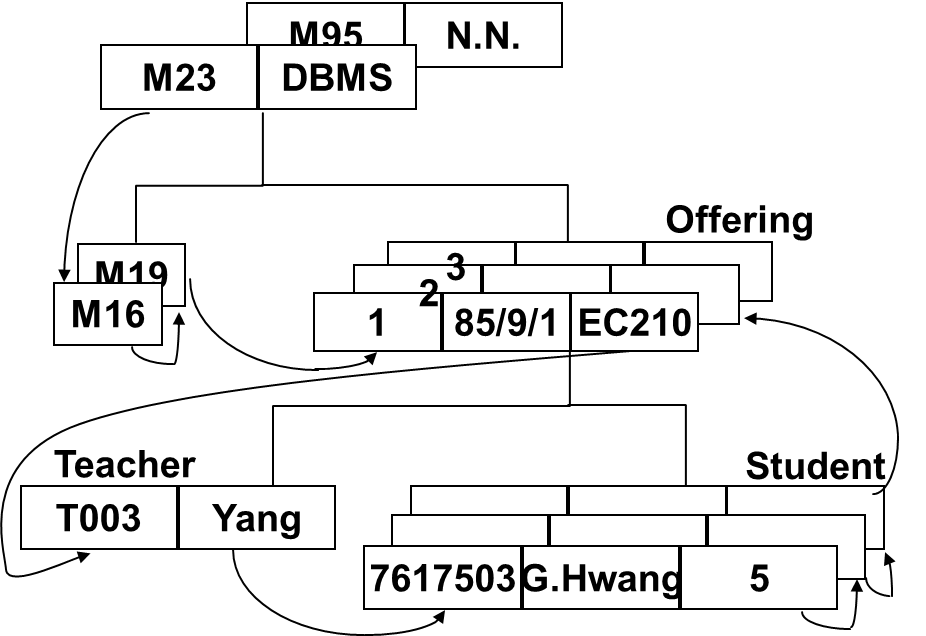 ……